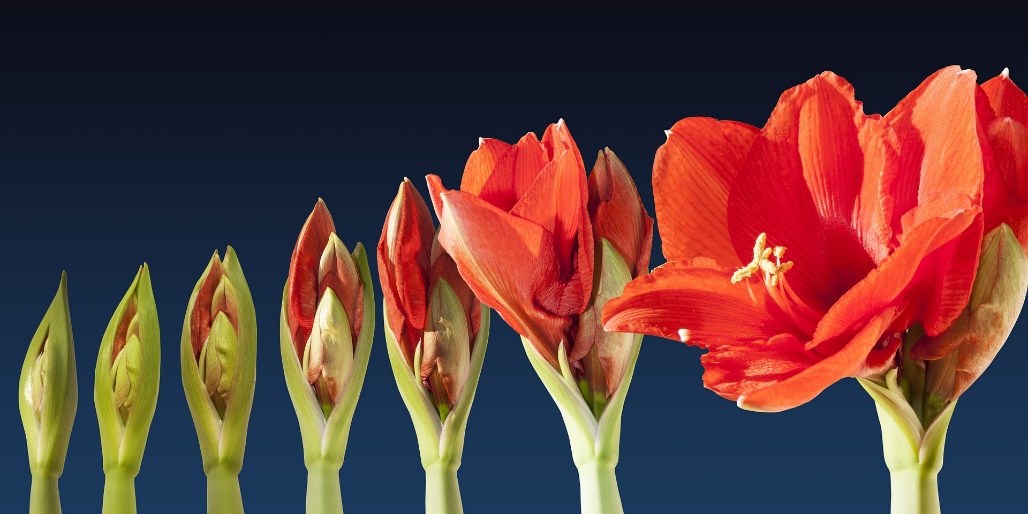 The Transforming Word.
Sermon By Perry Ackon
But God shows his love for us in that while we were still sinners, Christ died for us.
Romans 5: 8

The death of Jesus Christ brought salvation to us.
3 Dimensional salvation 
Spirit – Saved in an instant (2Corinthians 5:17)
Body – Will be saved (Philippians 3:21)
Soul – Is the same after we are saved but is renewed as 	we walk in the Lord.
Our Soul is made up of our 
Mind 
Will 
Emotions

I appeal to you therefore, brothers, by the mercies of God, to present your bodies as a living sacrifice, holy and acceptable to God, which is your spiritual worship. Do not be conformed to this world, but be transformed by the renewal of your mind, that by testing you may discern what is the will of God, what is good and acceptable and perfect.
Romans 12:1,2
Have this mind among yourselves, which is yours in Christ Jesus. Philippians 2:5 
“Let this mind be in you which was also in Christ Jesus” 

The mind of Christ is a mind filled with the word of His Father. He made a custom of the praying and studying scriptures. 

And he came to Nazareth, where he had been brought up. And as was his custom, he went to the synagogue on the Sabbath day, and he stood up to read. 
Luke 4:16
What is the word of God???
The word of God is Spirit!!! 

 It is the Spirit who gives life; the flesh is no help at all. The words that I have spoken to you are spirit and life.
John 6:63
The word of God is a person!!!

Then I saw heaven opened, and behold, a white horse! The one sitting on it is called Faithful and True, and in righteousness he judges and makes war. His eyes are like a flame of fire, and on his head are many diadems, and he has a name written that no one knows but himself. He is clothed in a robe dipped in blood, and the name by which he is called is The Word of God.
Revelations 19:11-13
The word of God has the power to create!!!  

 In the beginning was the Word, and the Word was with God, and the Word was God. He was in the beginning with God. All things were made through him, and without him was not any thing made that was made. In him was life, and the life was the light of men. The light shines in the darkness, and the darkness has not overcome it.
John 1:1-5
How do we encounter the word of God?
1. Reading of the bible. 
(Colossians 3:16)
2. Meditating on the scriptures.
(Joshua 1:8)
3. Praying over the word.
(Hebrews 4:12)
What happens to us when we encounter the word of God?
Like new born infants, long for the pure spiritual milk, that by it you may grow up into salvation
1Peter 2:2
“as new born babes, desire the pure milk of the word, that you may grow thereby,”

1. OUR MATURITY COMES BY THE WORD OF GOD!!!
And now I commend you to God and to the word of his grace, which is able to build you up and to give you the inheritance among all those who are sanctified.
Acts 20:32

2. THE WORD OF GOD BUILDS US UP.
3. THE WORD OF GOD GIVES US OUR INHERITANCE
Your word is a lamp to my feet
And a light to my path.
Psalm 119:105

4. THE WORD OF GOD DIRECTS US.
5. THE WORD OF GOD REVEALS GOD’S WILL.
The role of the Holy Spirit.

When the Spirit of truth comes, he will guide you into all the truth, for he will not speak on his own authority, but whatever he hears he will speak, and he will declare to you the things that are to come.
John 16:13

 And we all, with unveiled face, beholding the glory of the Lord,[a] are being transformed into the same image from one degree of glory to another.[b] For this comes from the Lord who is the Spirit.
2Corinthians 3:18
5 key notes!! 
 
1. Pray for grace. 
2. Exercise discipline.
3. Be consistent. 
4. Utilize technology. 
5. Grab every opportunity.
God desires that we grow as believers and this is only possible by the power of His word. 

May our uttermost heart desire be to be transformed from glory to glory by the word of God.
God is with us!!!